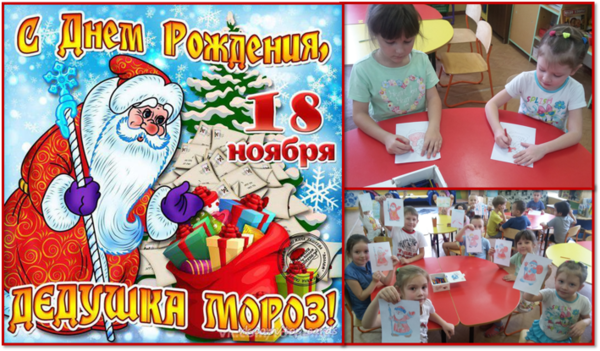 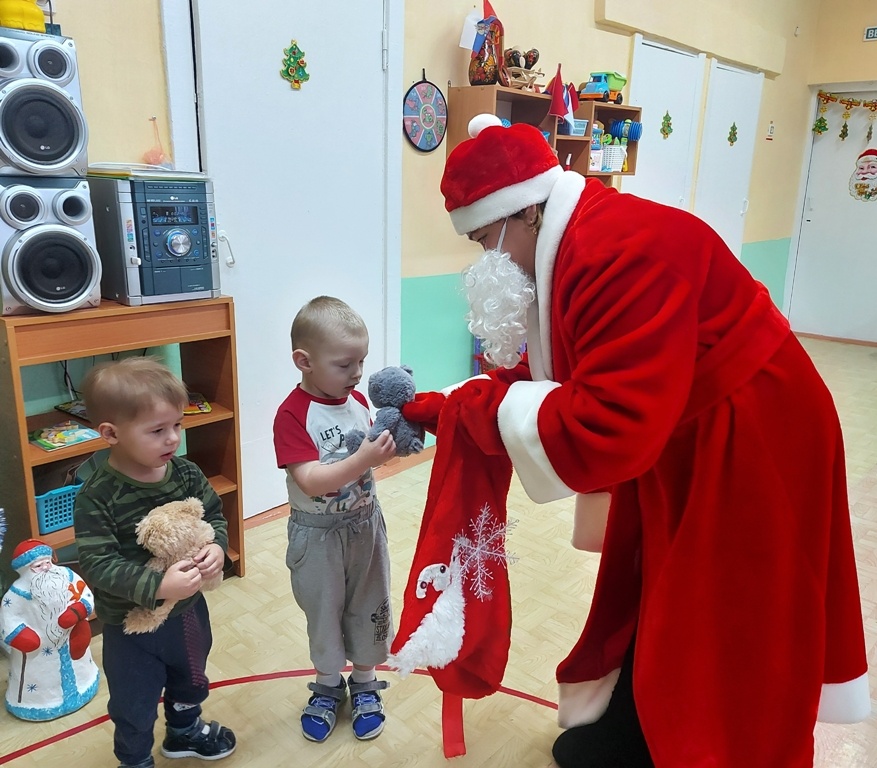 Выполнила: Челазнова О.Б
               Щурик Ю. В.
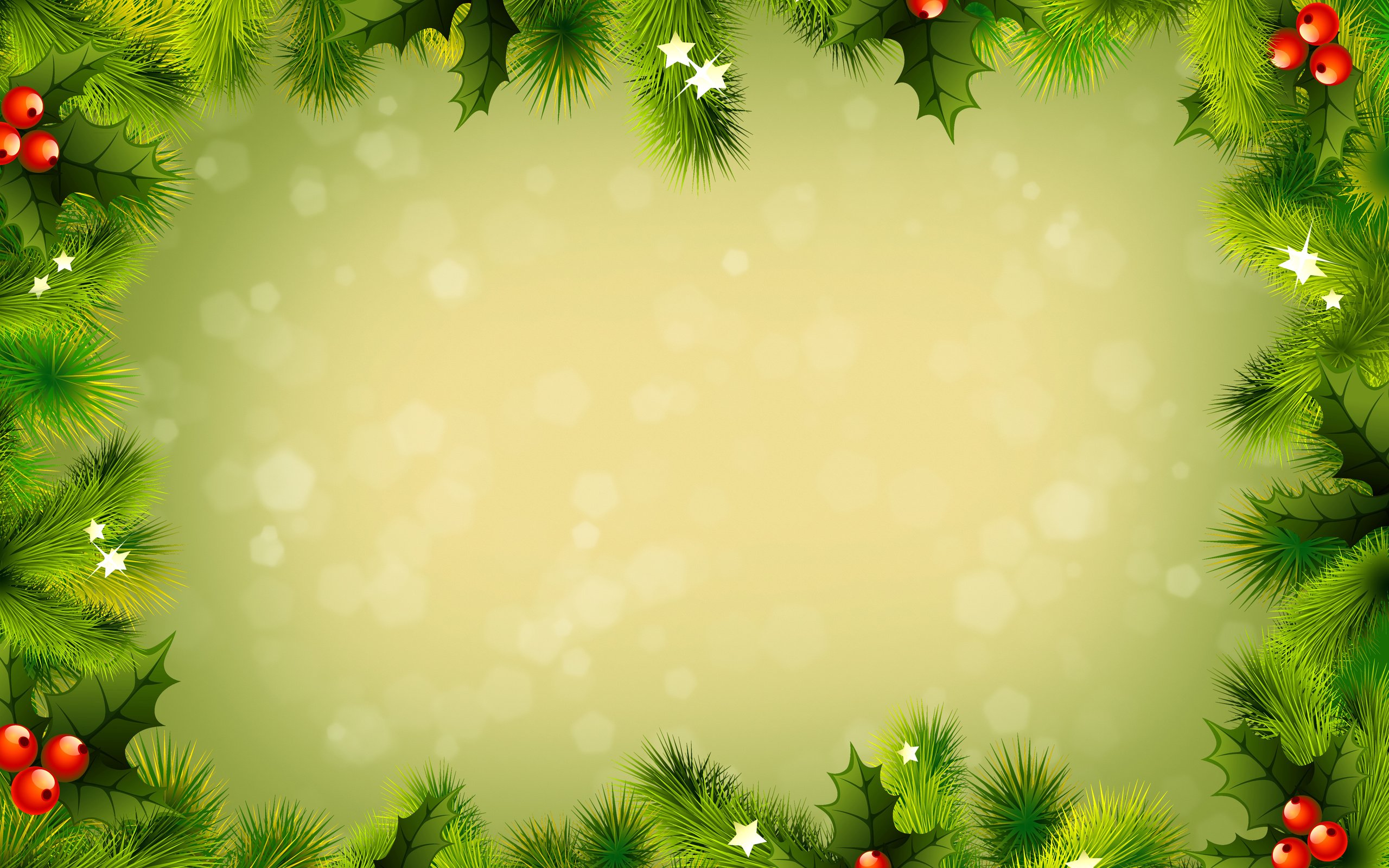 Все мы с раннего детства привыкли, что с новогодними праздниками к нам приходит Дед Мороз. Он дарит подарки, о которых мы мечтали целый год. Но есть один день в году, когда поздравления принимает сам Дед Мороз. 18 ноября у него день рождения!
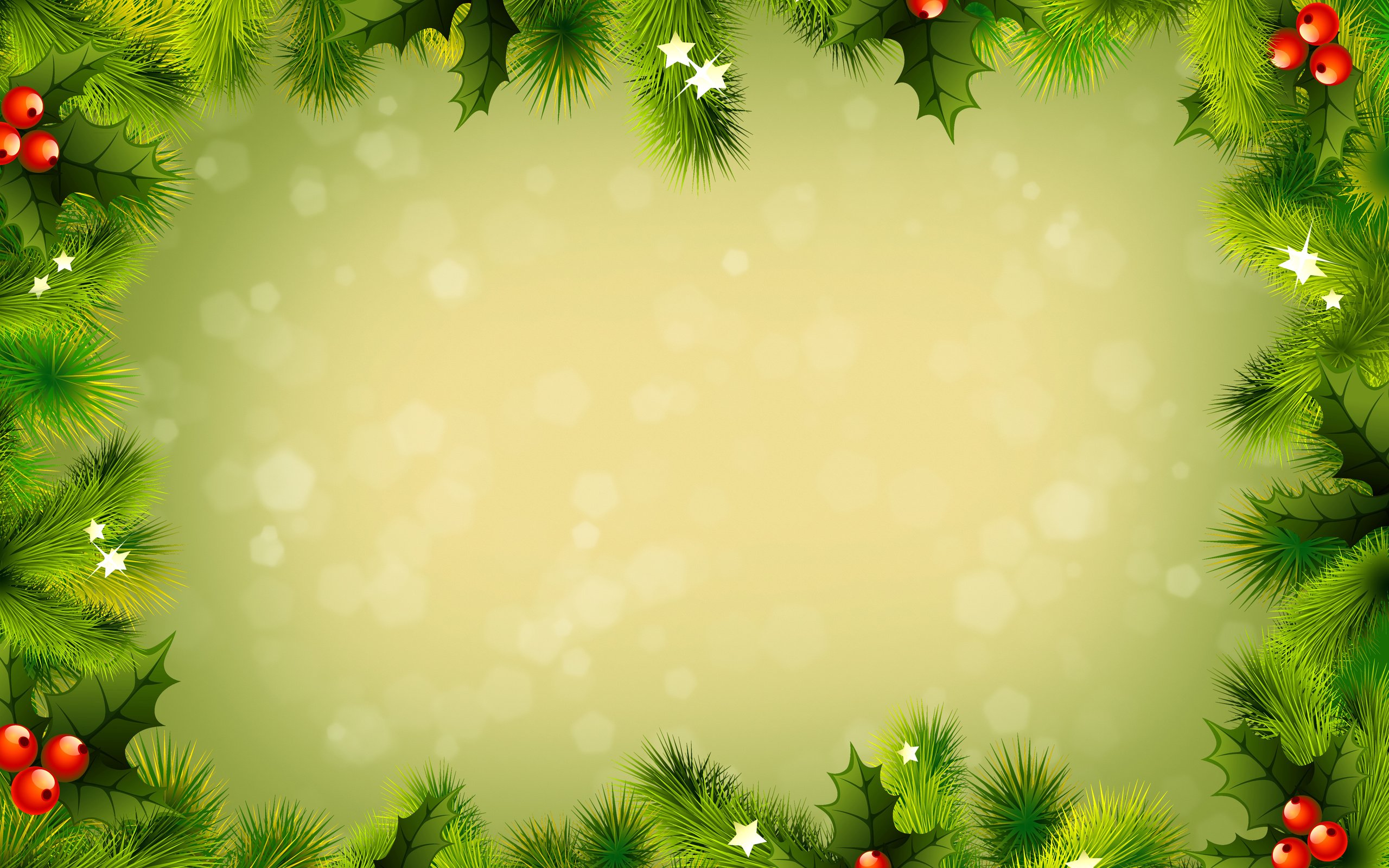 Накануне ребята написали ему письма и с нетерпением ждали встречи.
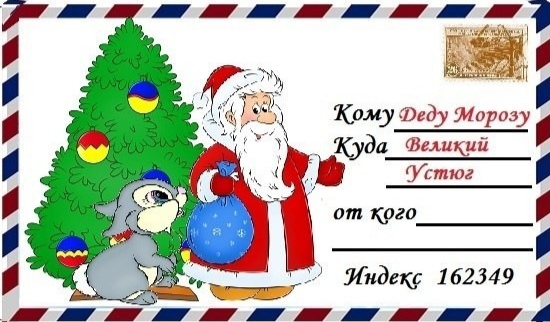 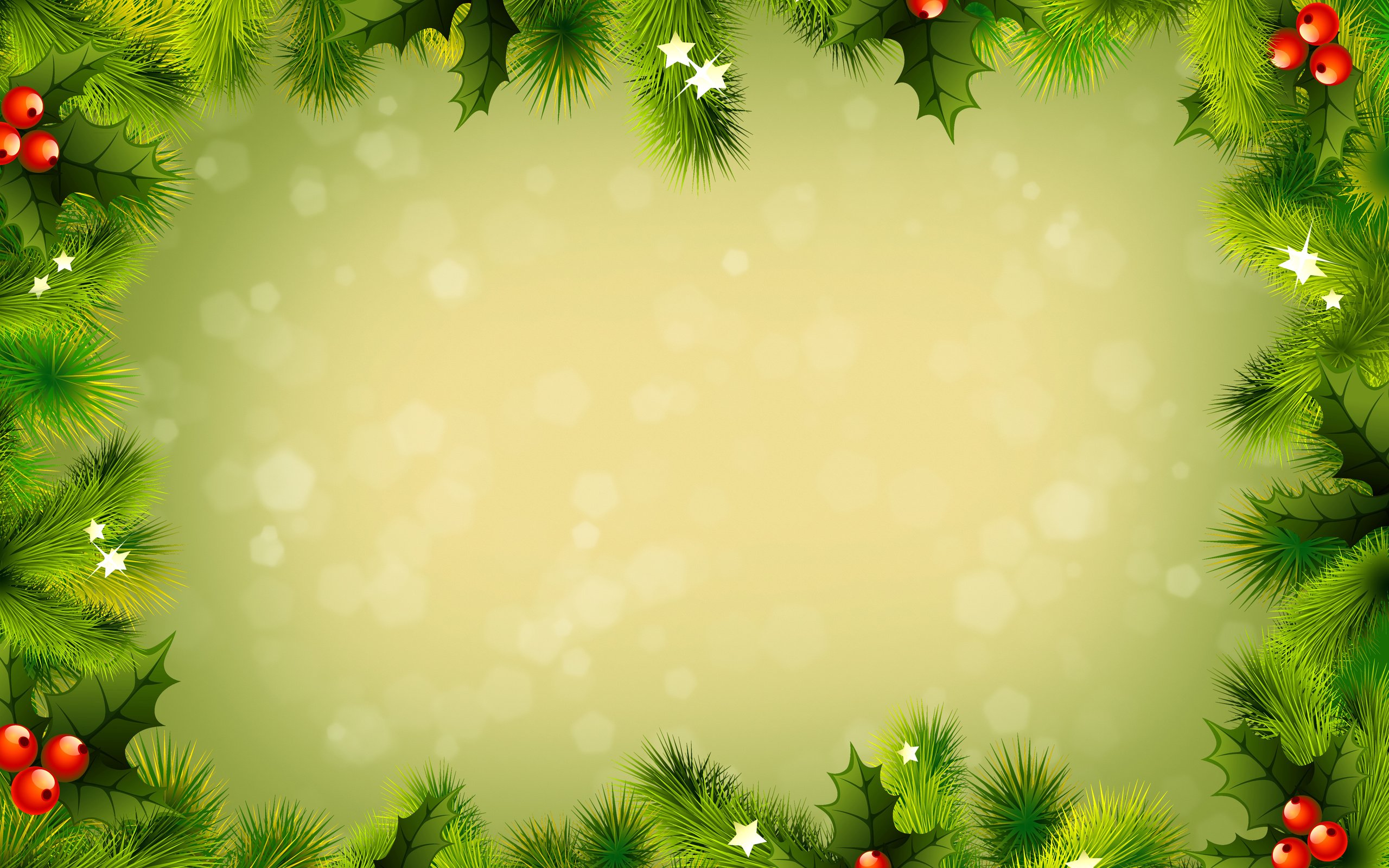 И дождались…
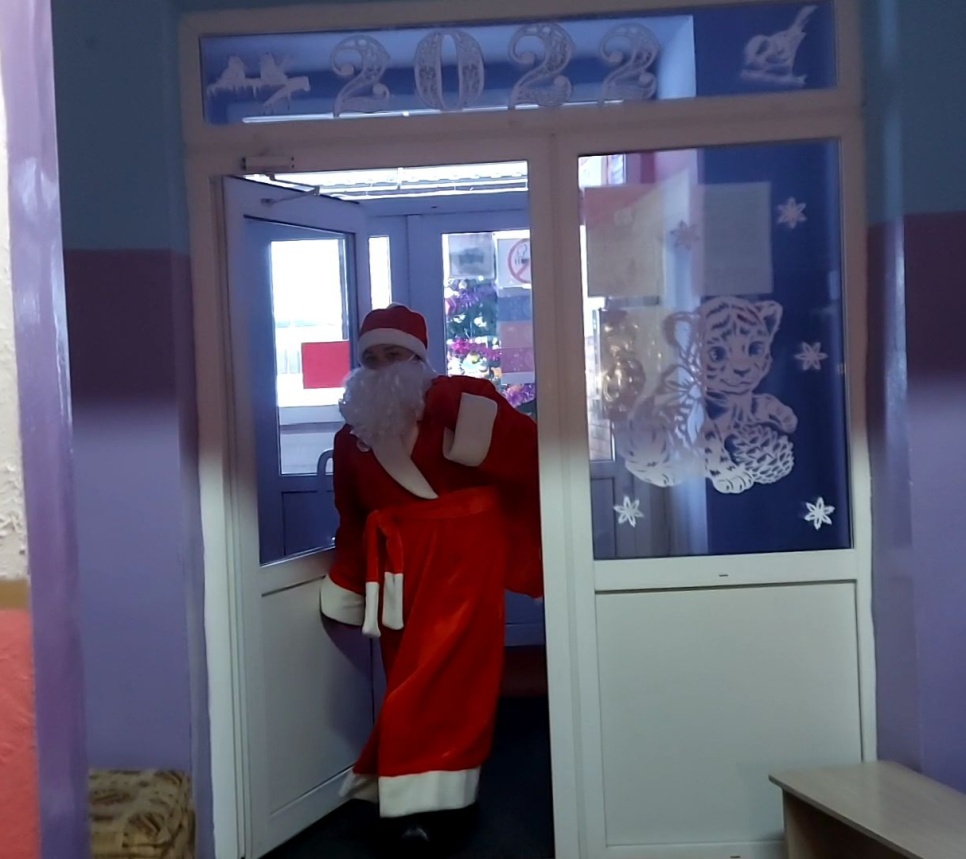 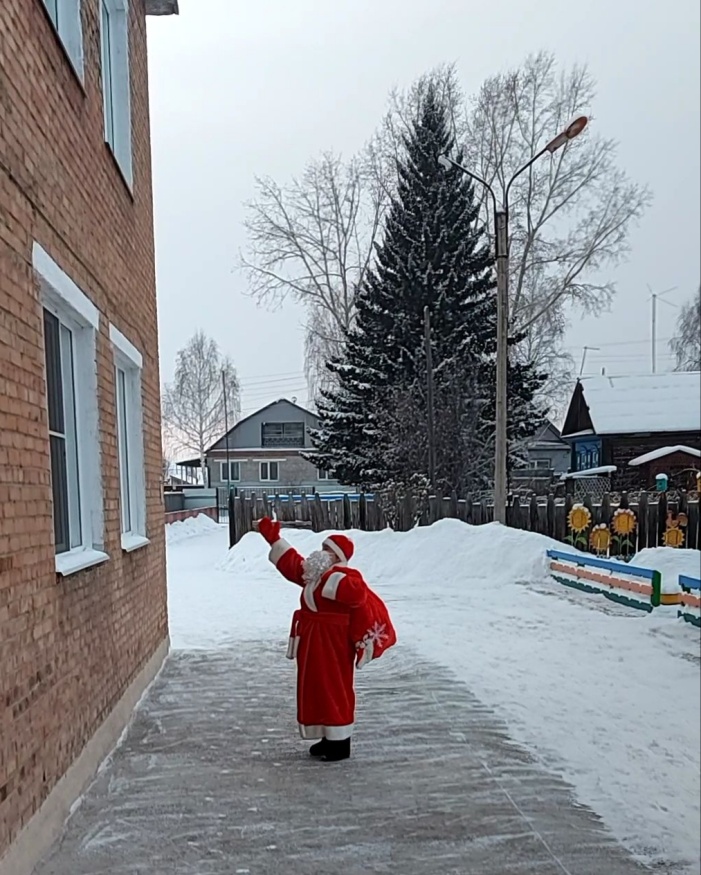 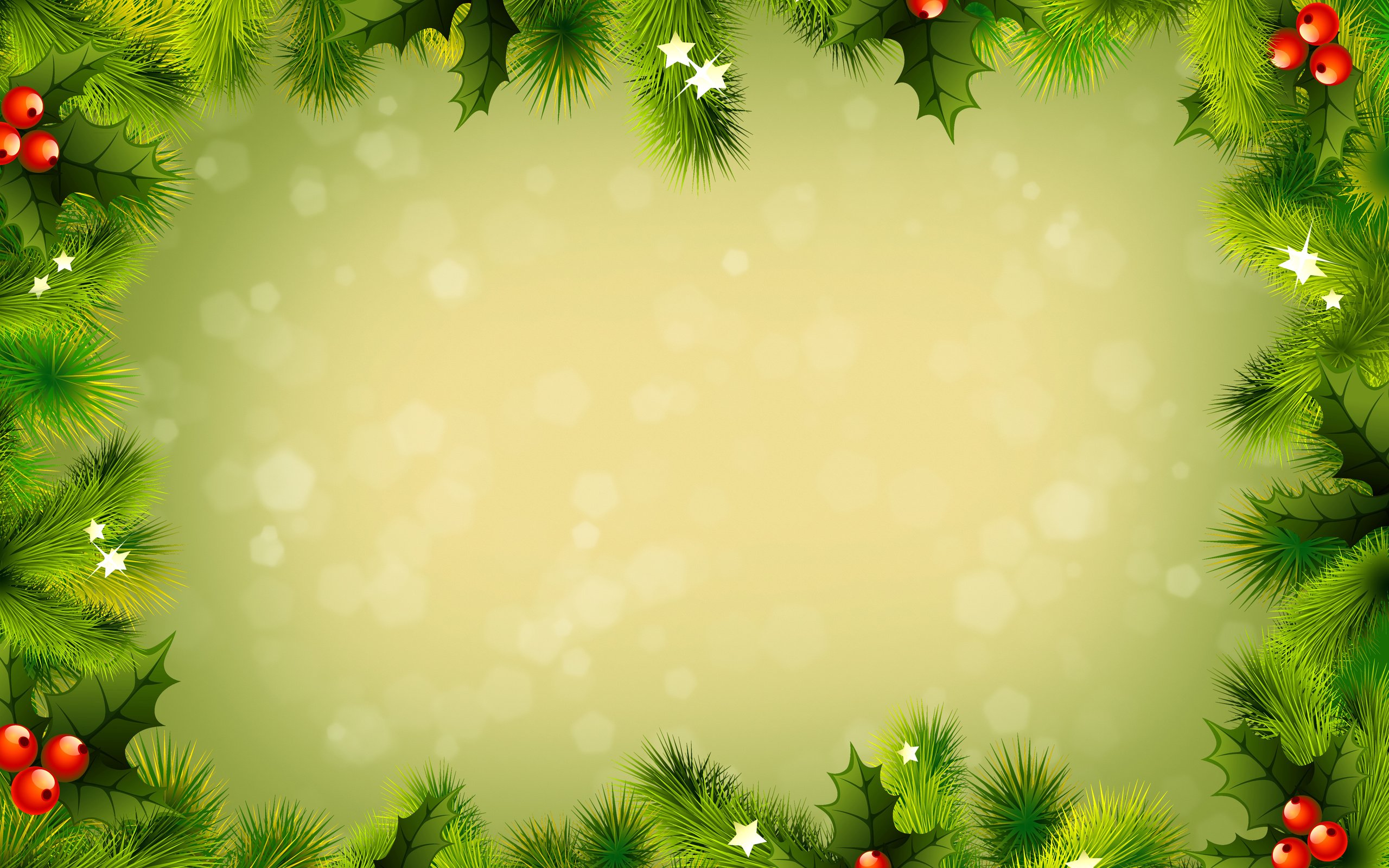 Первым делом Дед Мороз собрал письма.
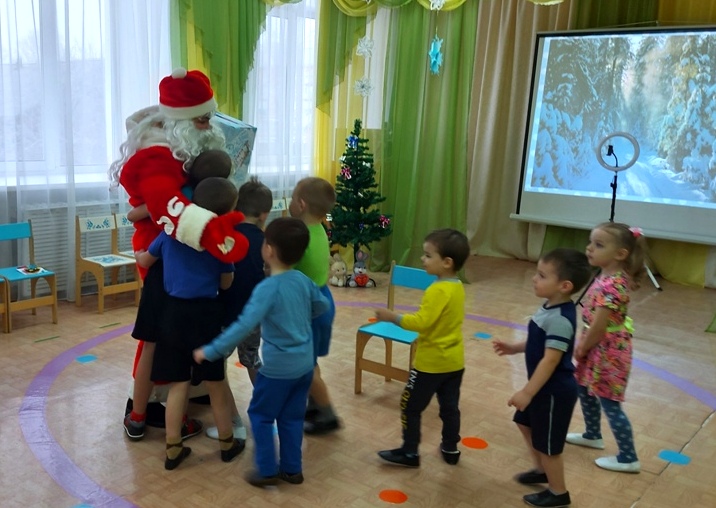 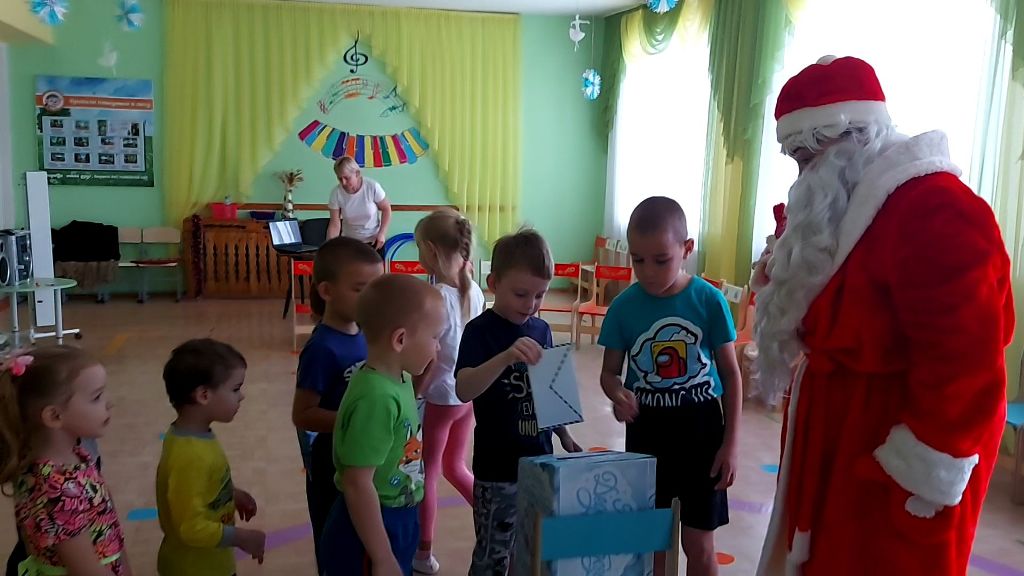 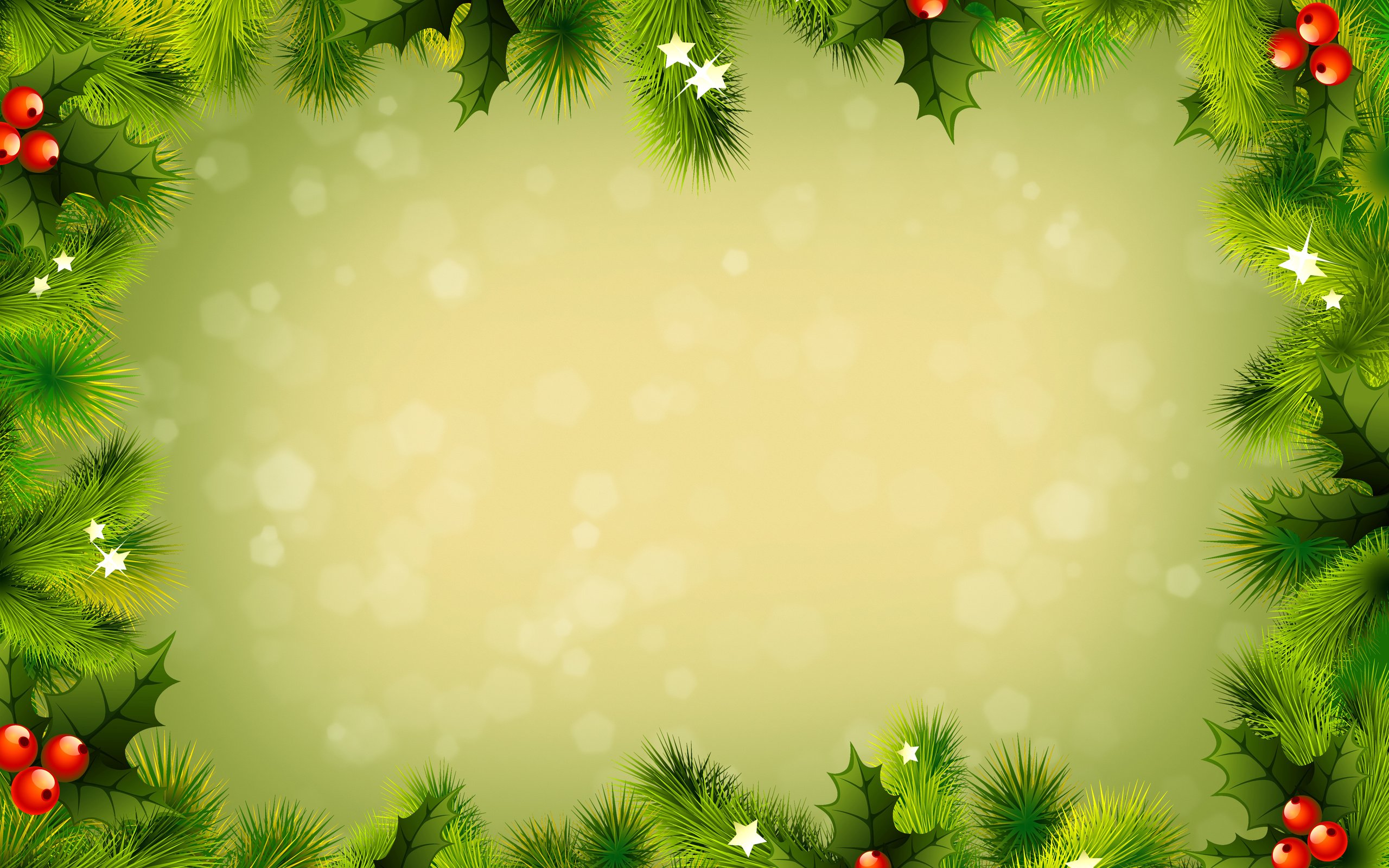 А после ребята вручили подарки и рассказали ему стихотворения.
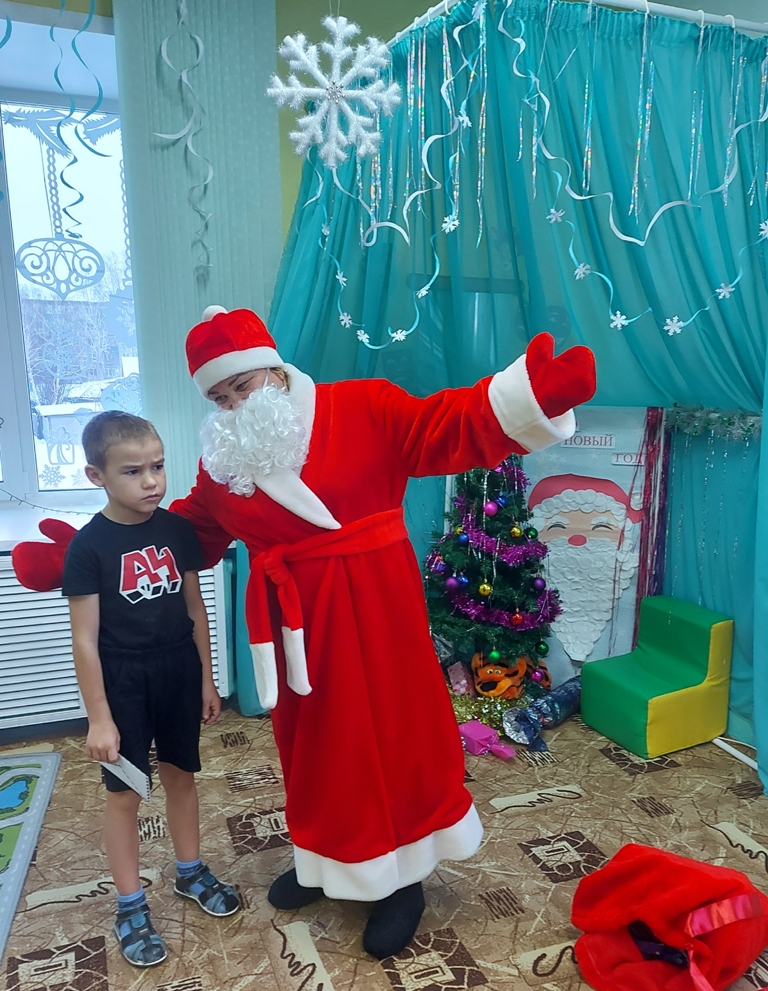 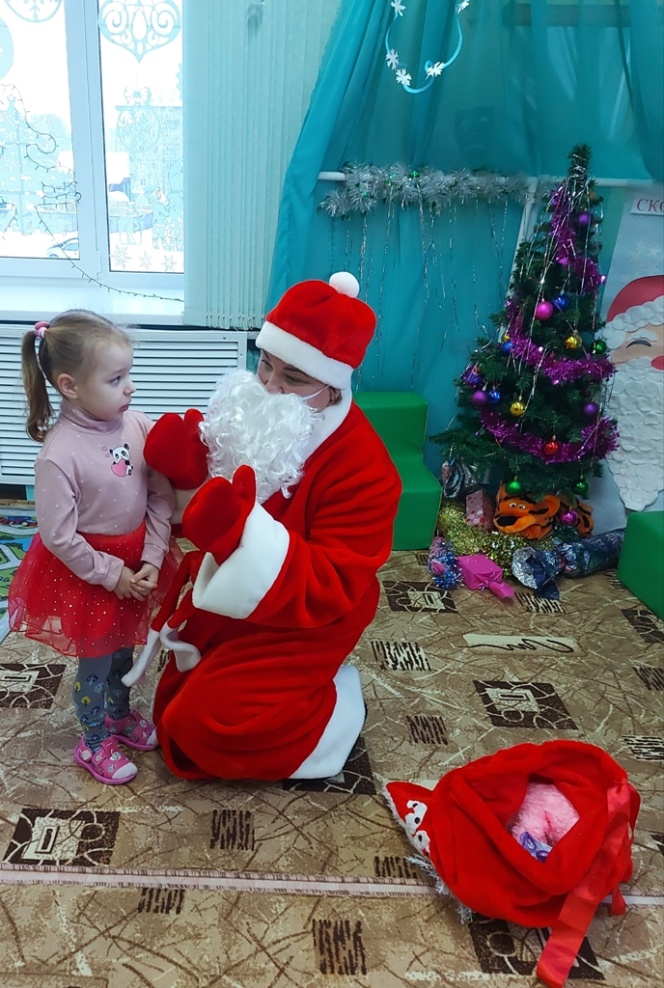 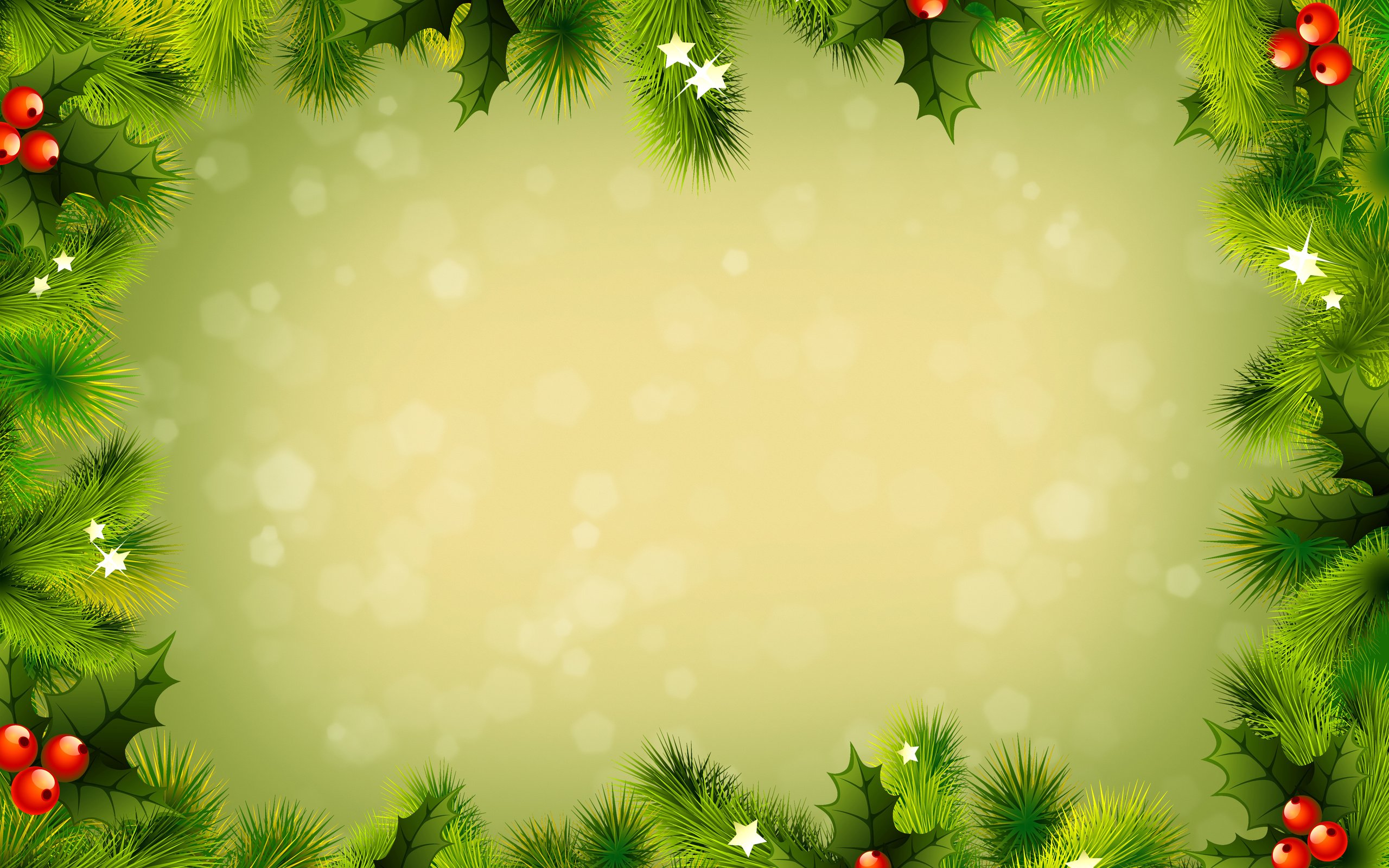 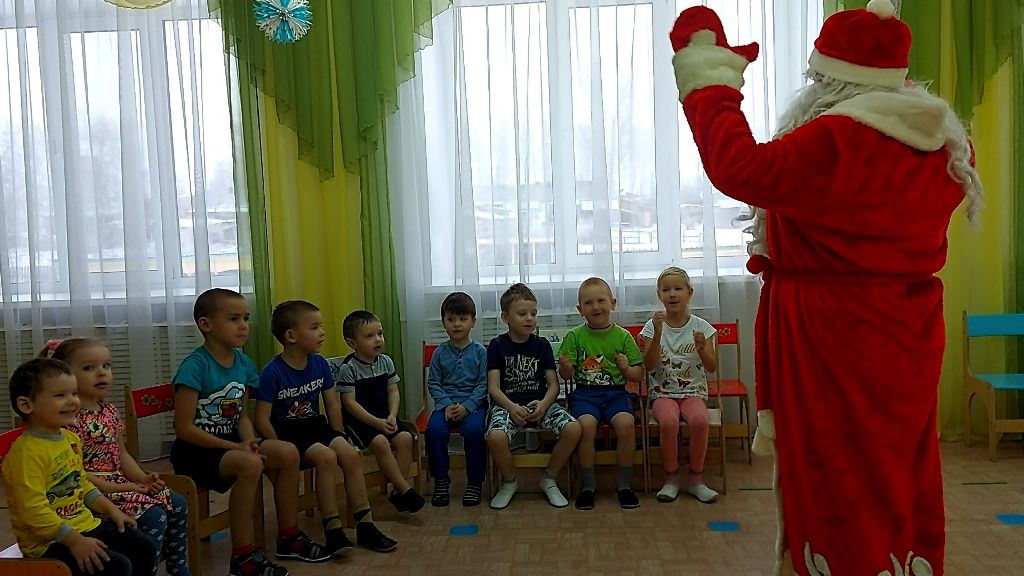 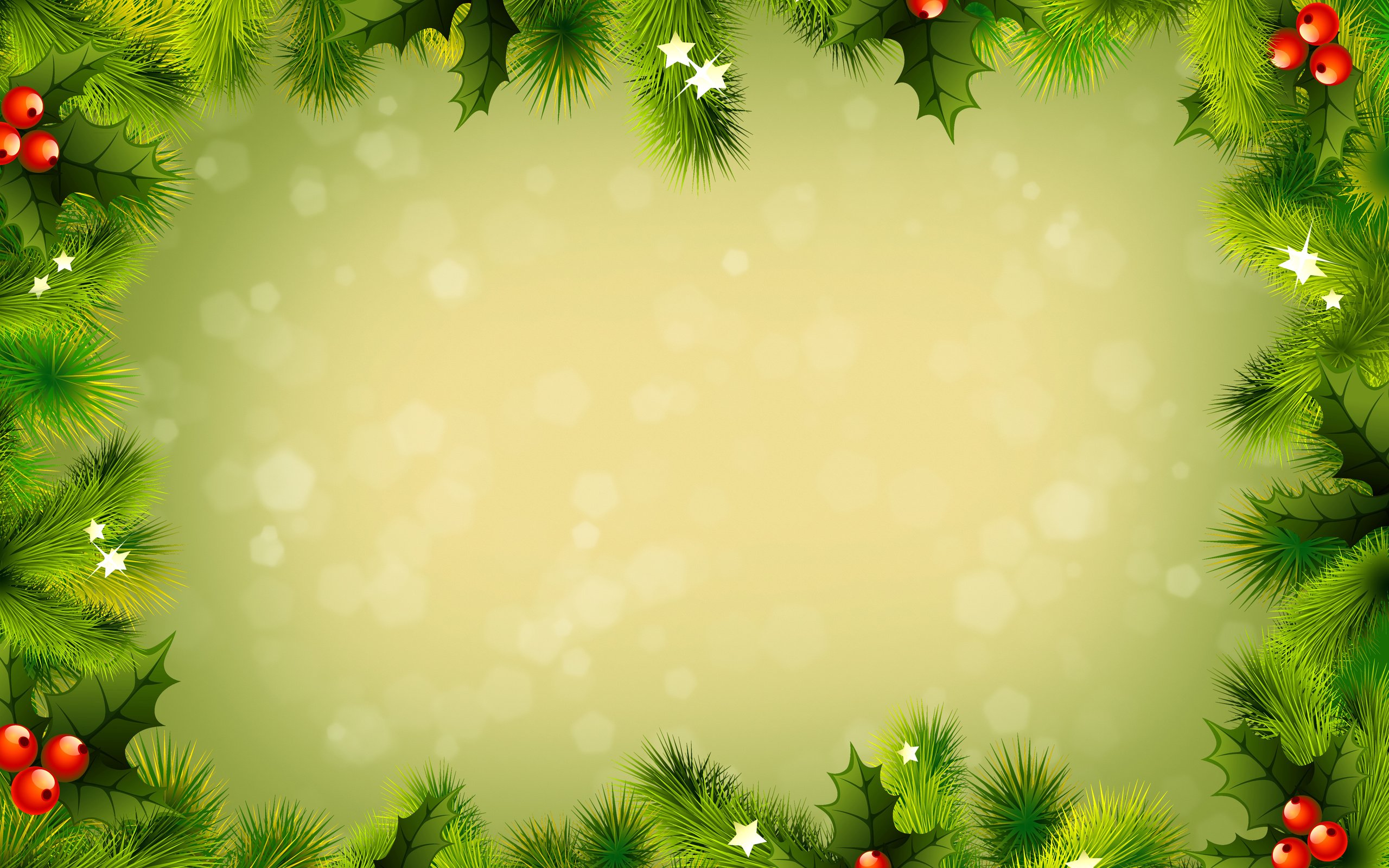 Много восторга принесли весёлые игры с Дедом Морозом.
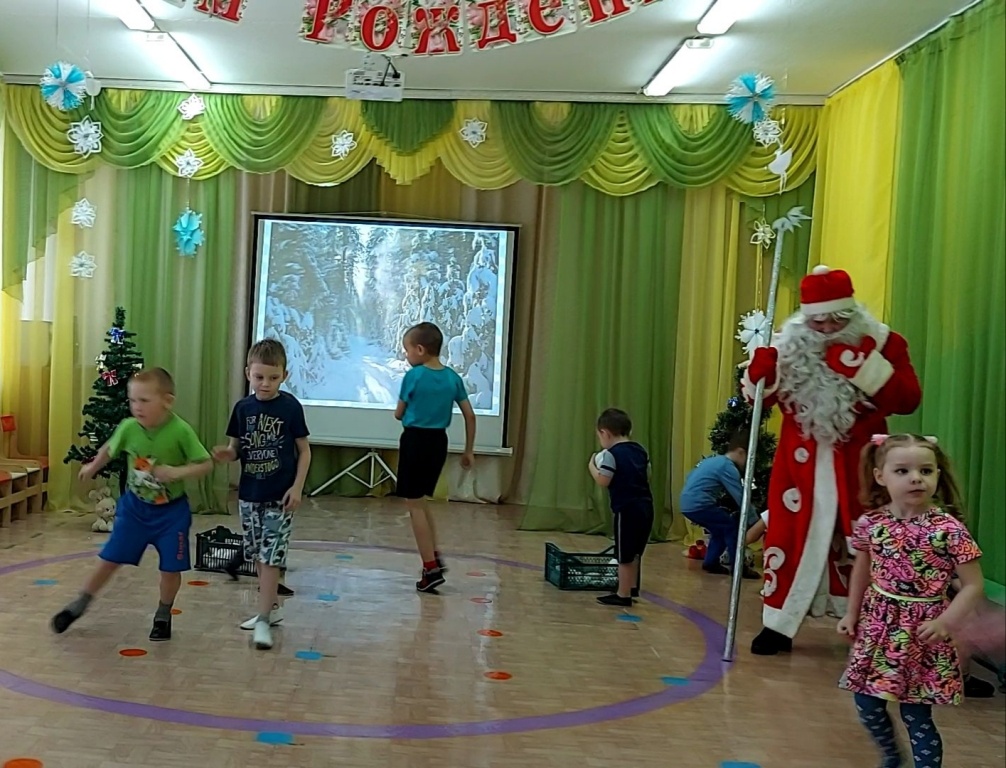 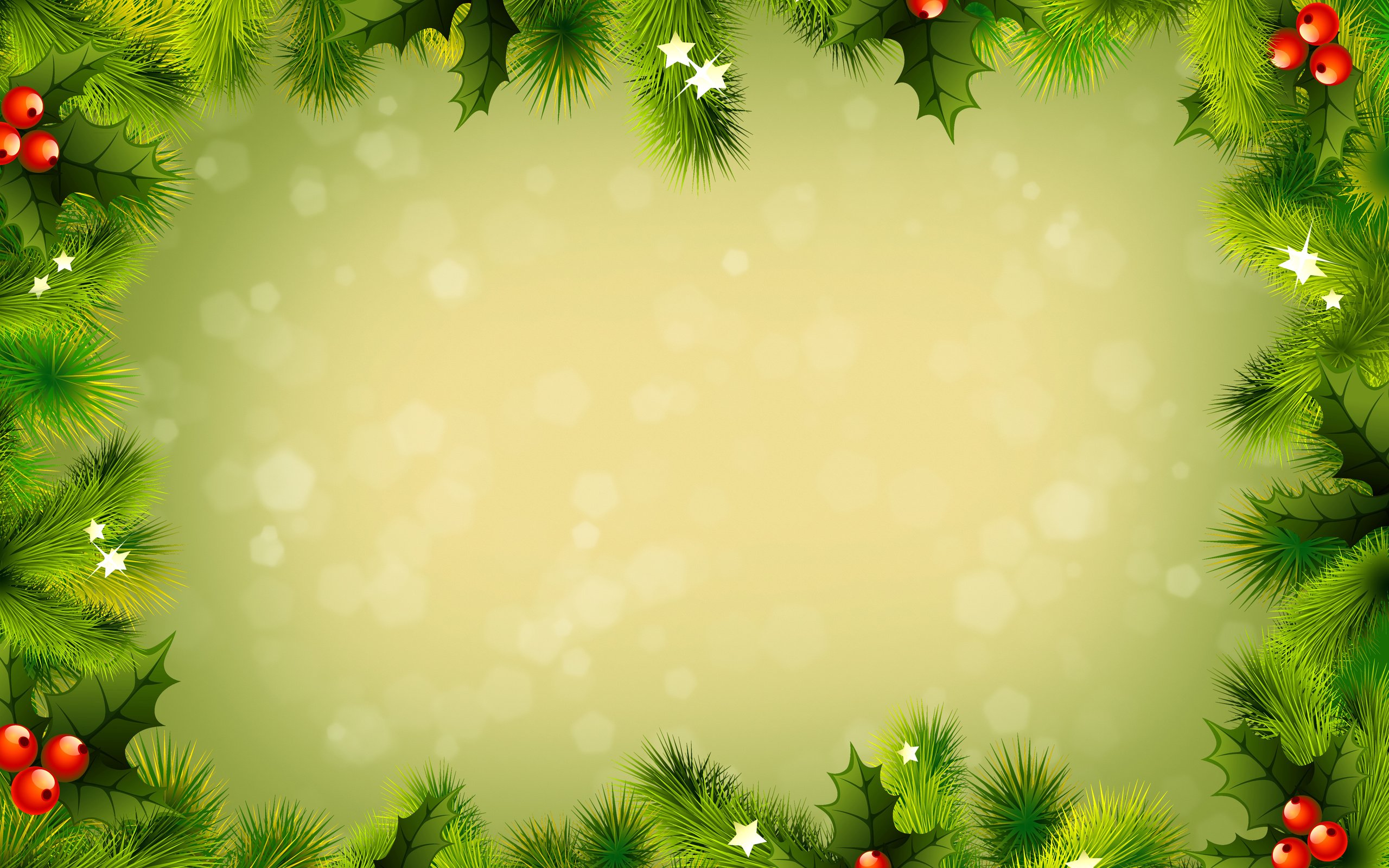 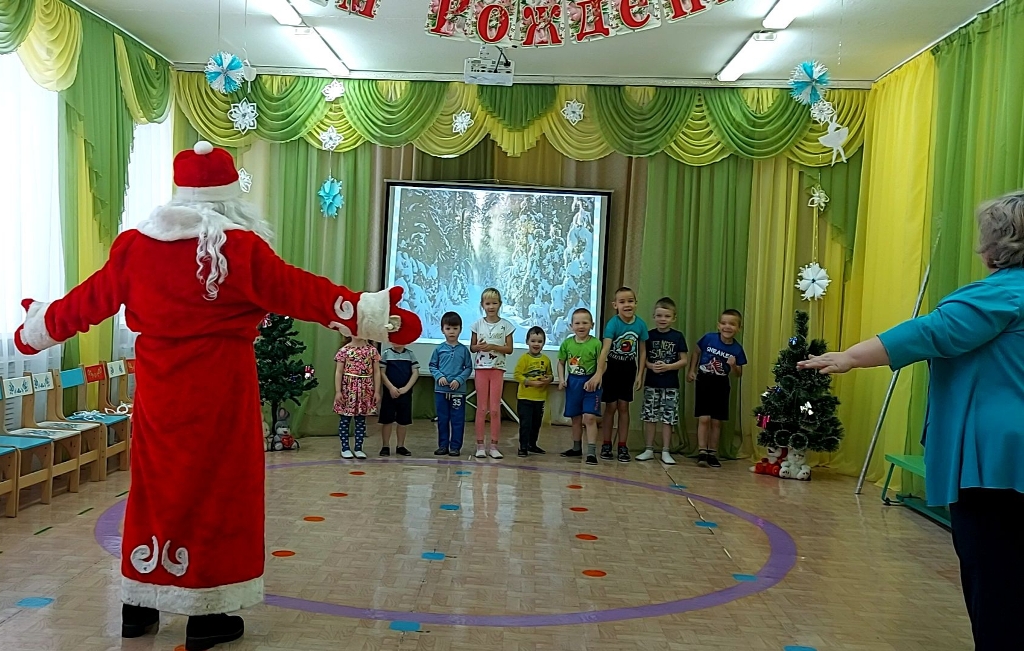 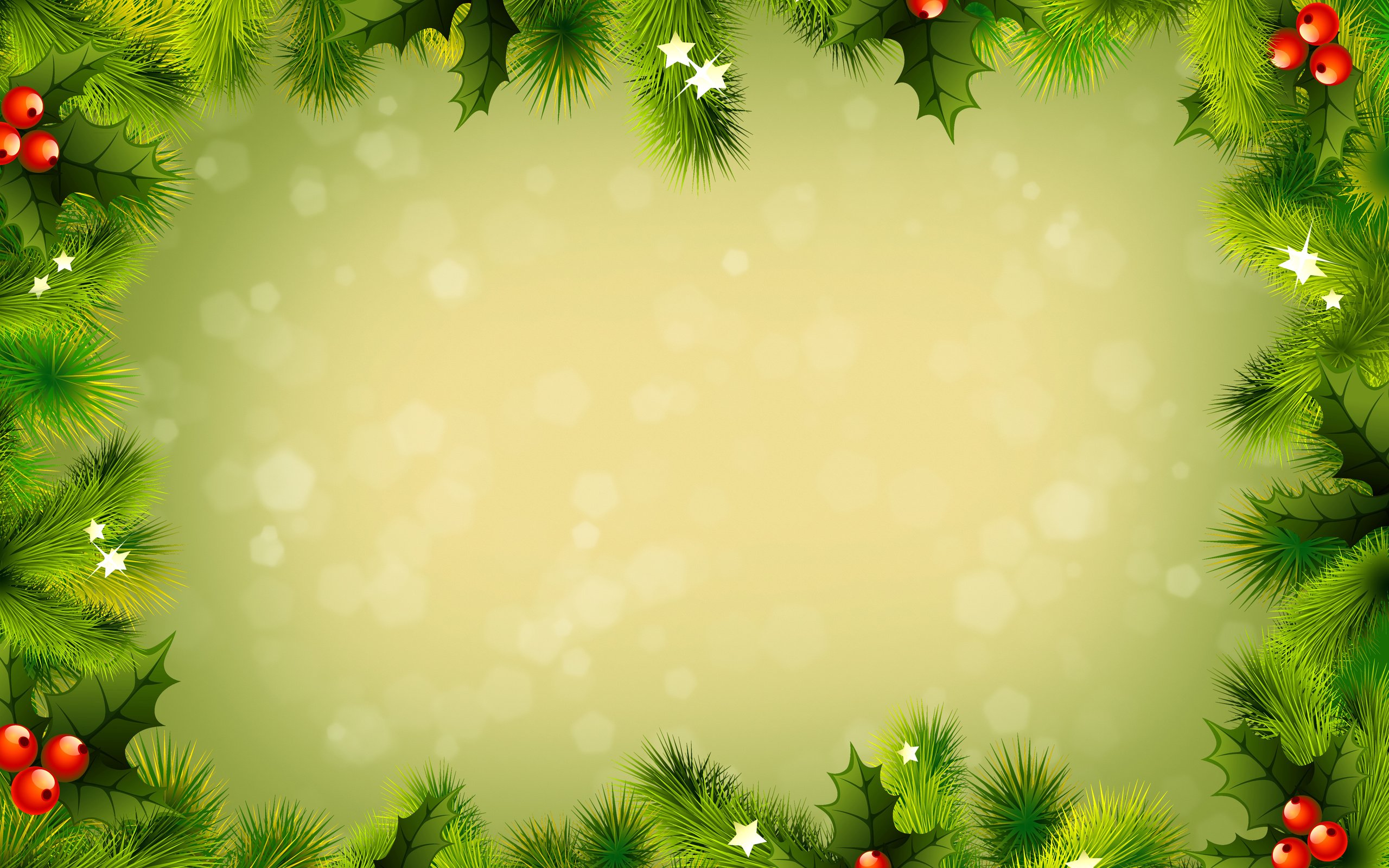 Пока ребята собирались на прогулку, Дед Мороз заглянул к самым маленьким.
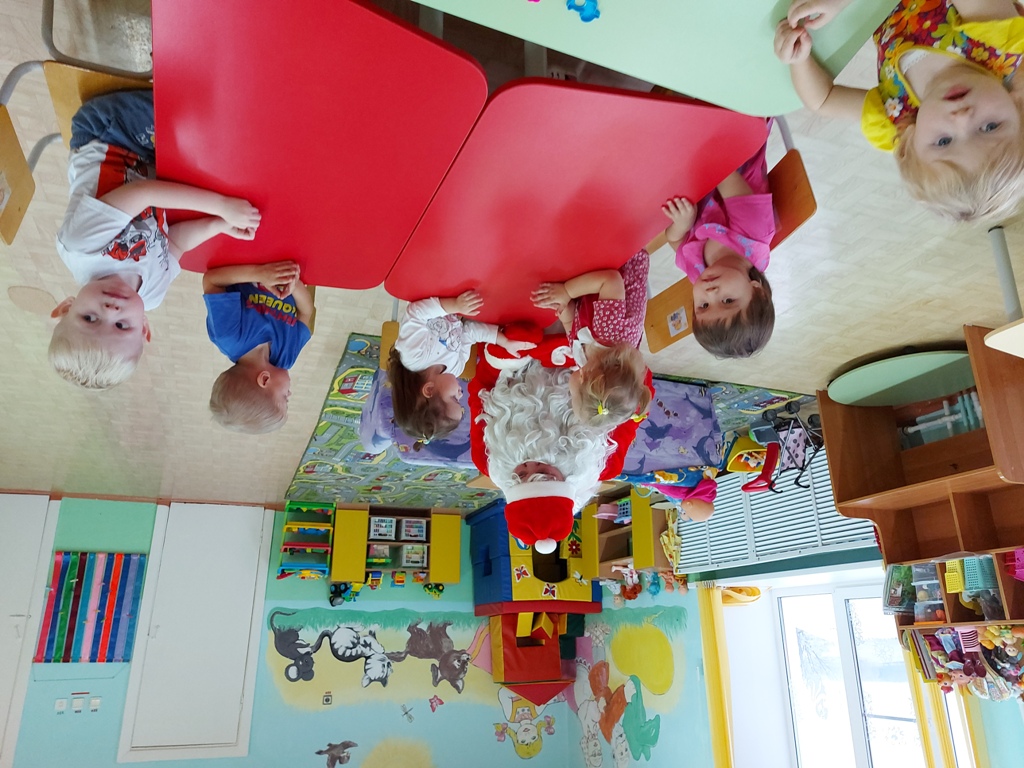 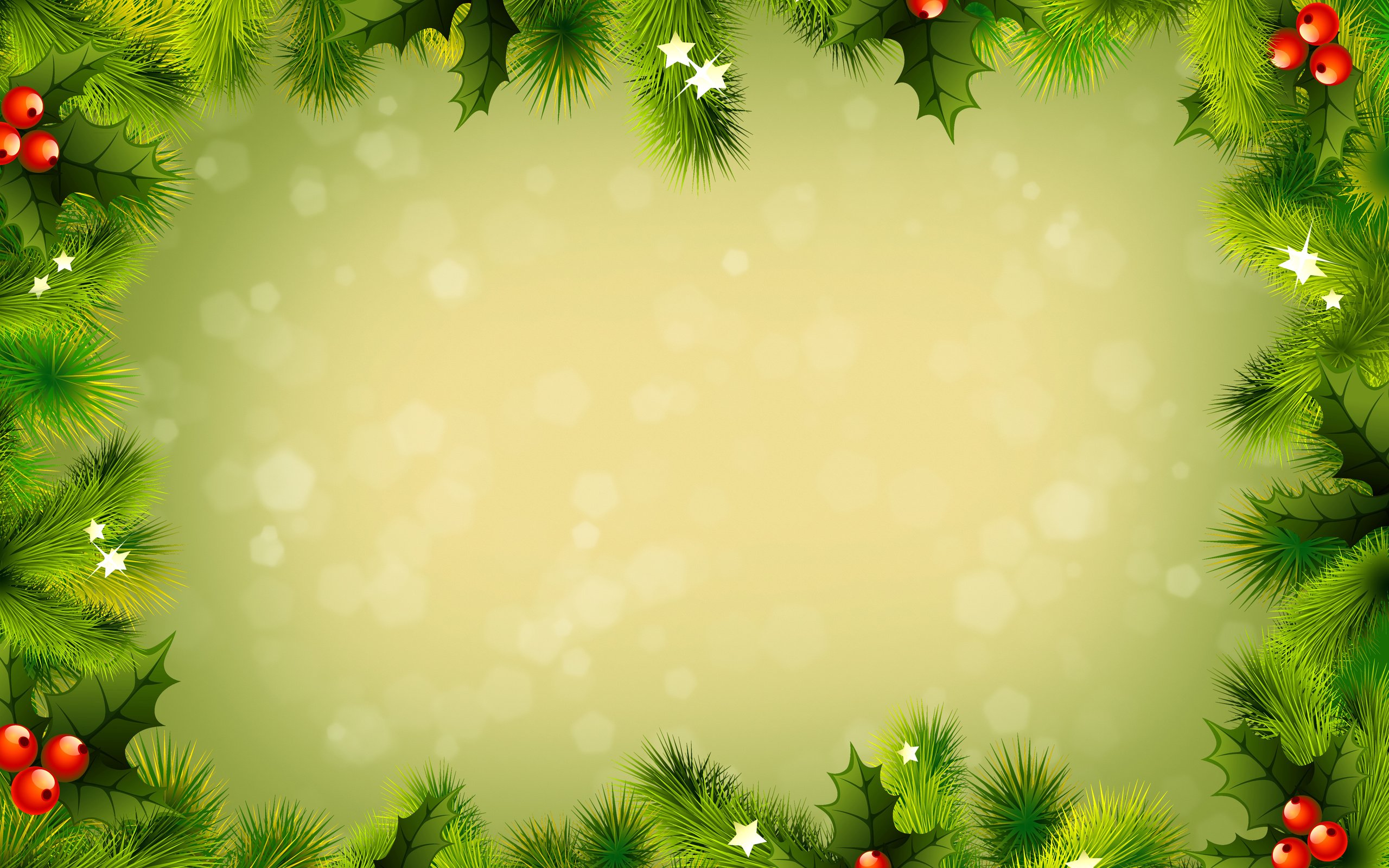 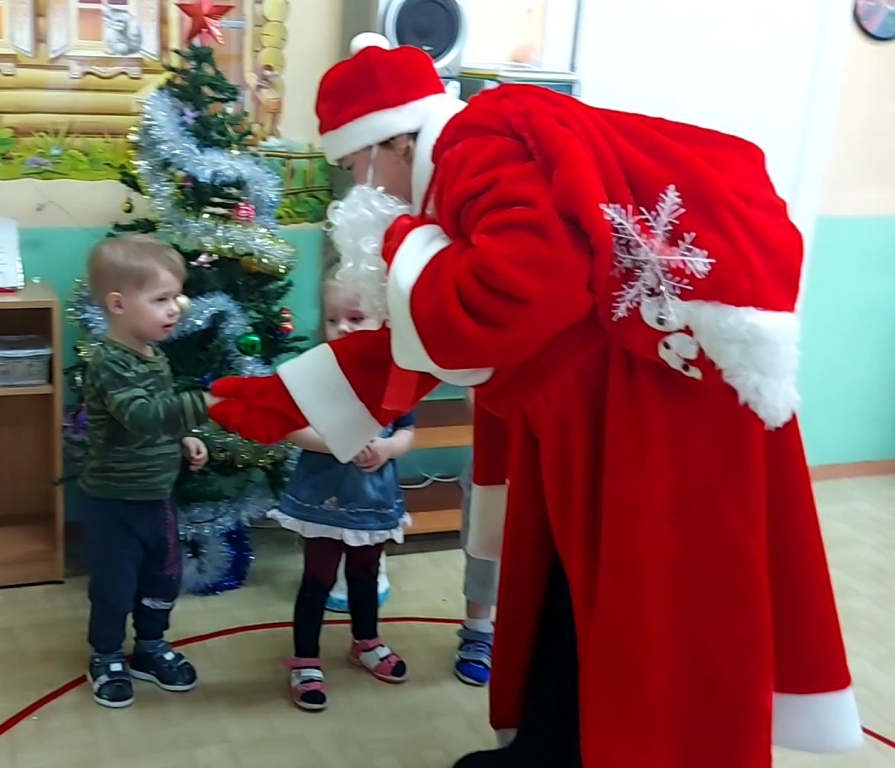 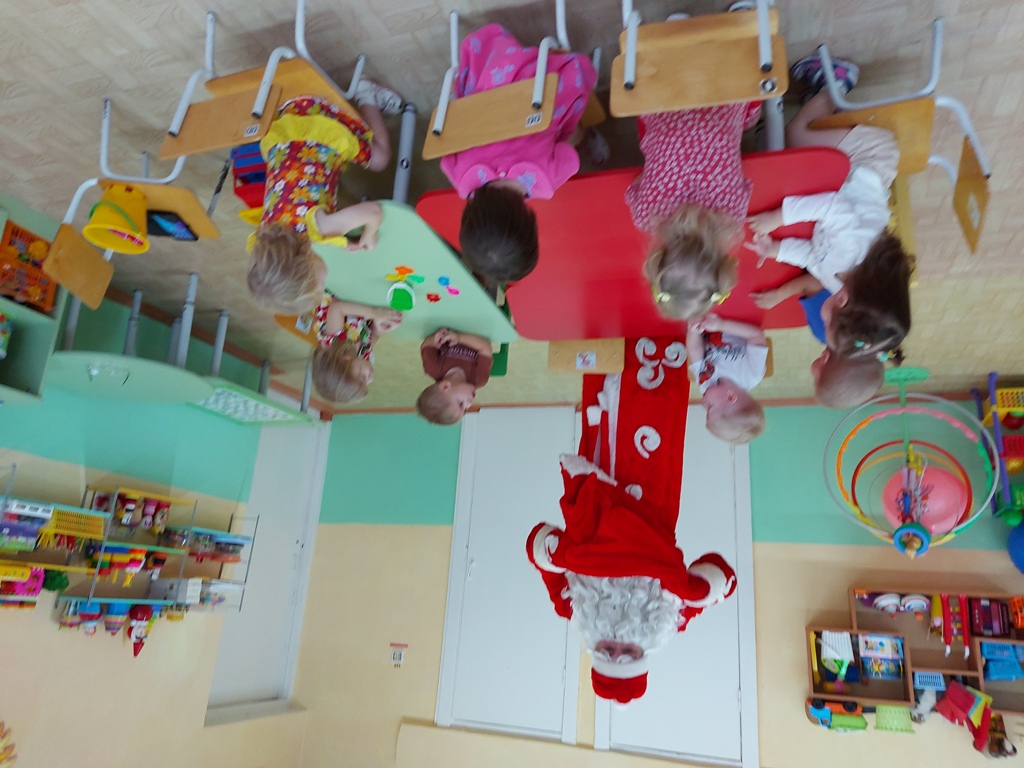 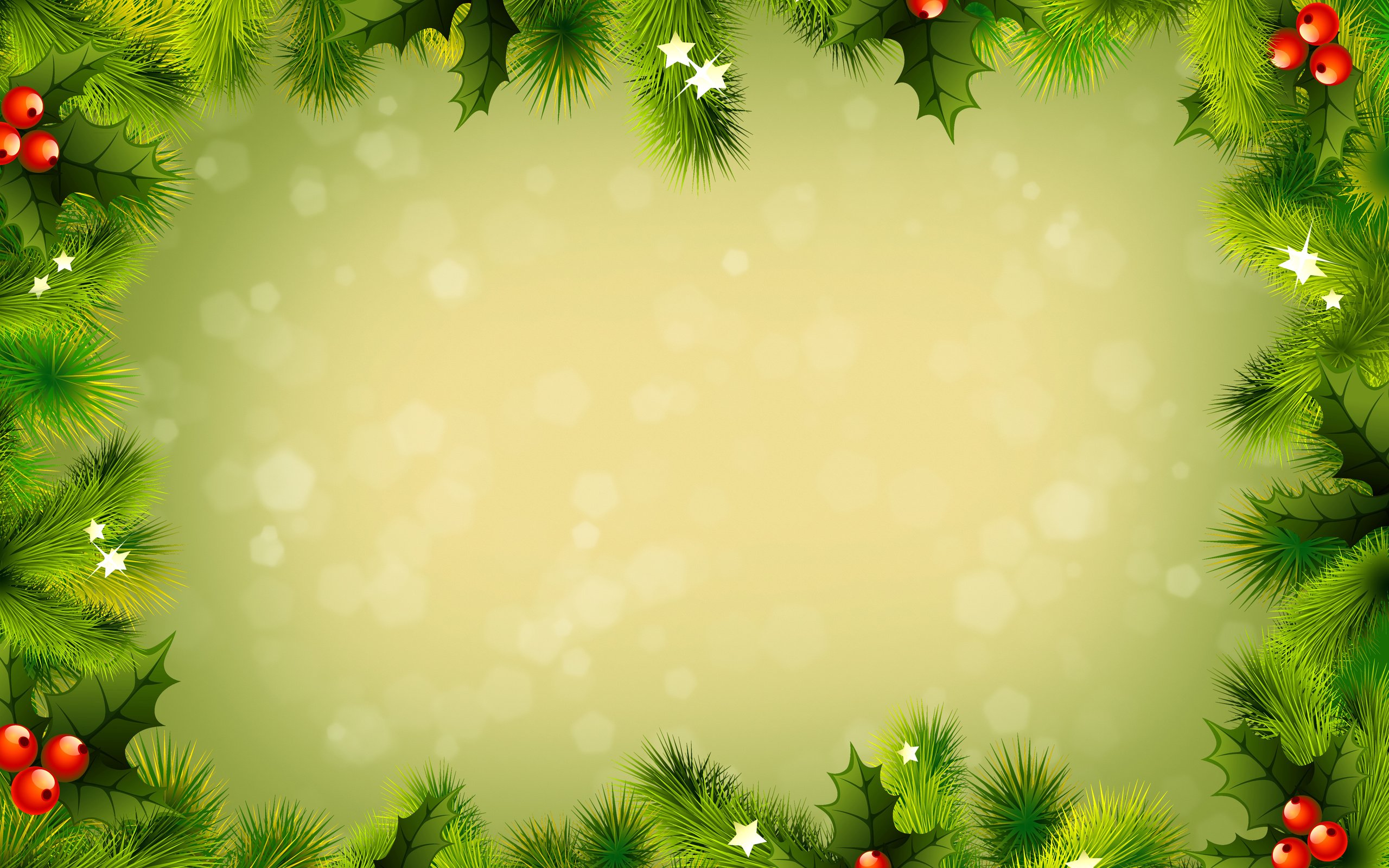 На улице наших  весельчаков  ждал сюрприз от Деда Мороза.
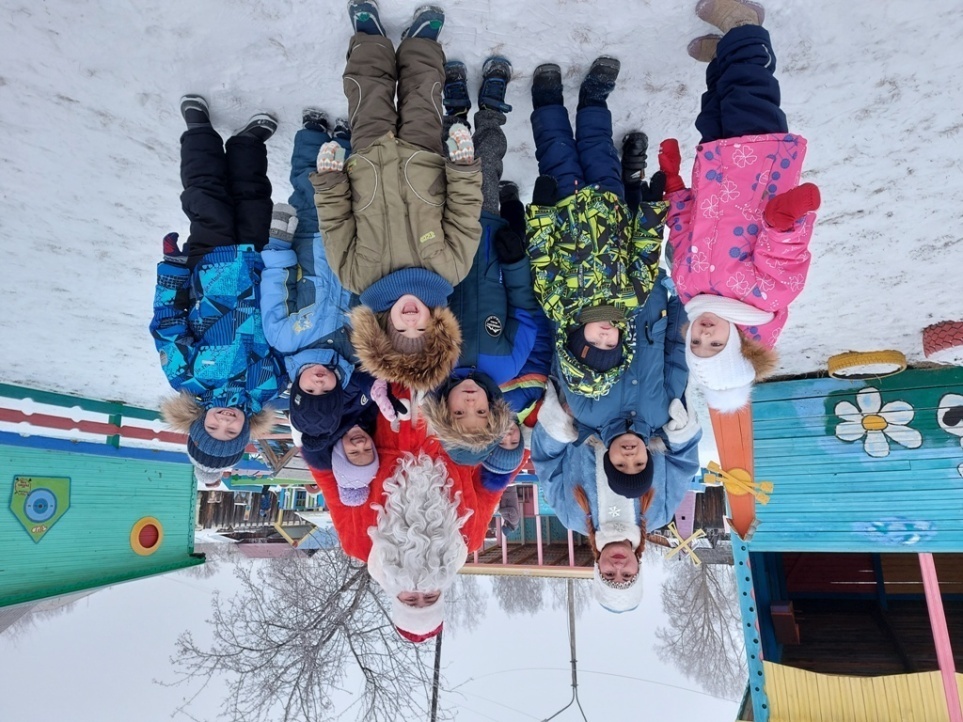 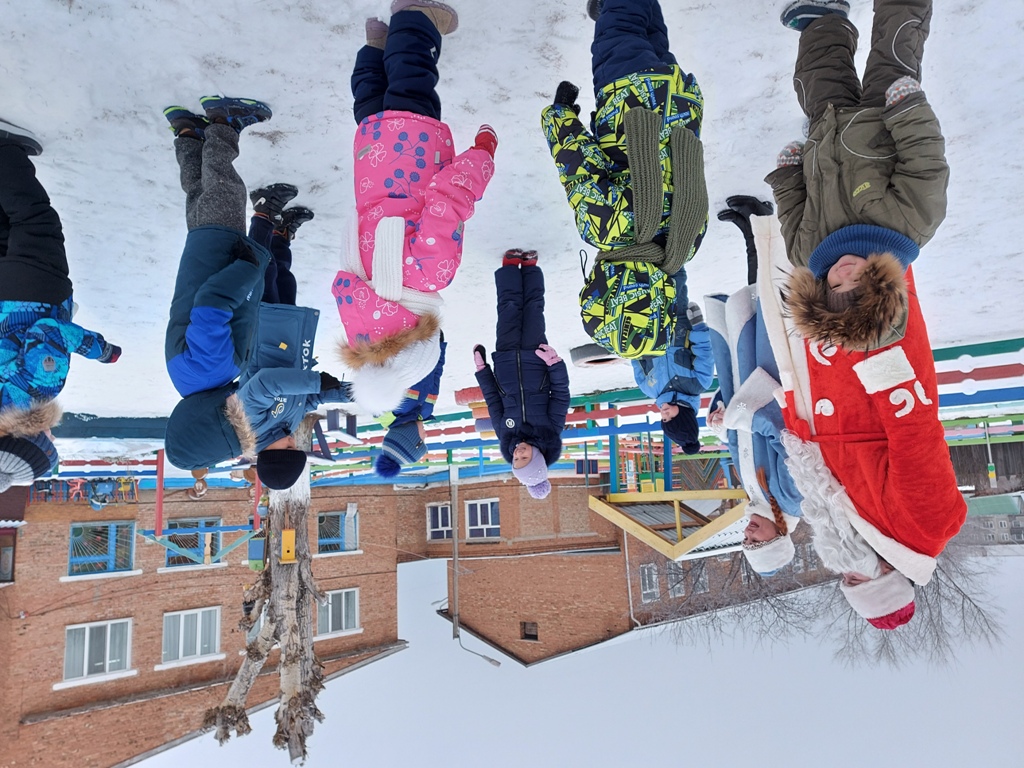 Там для них Снегурочка приготовила много разных конкурсов.
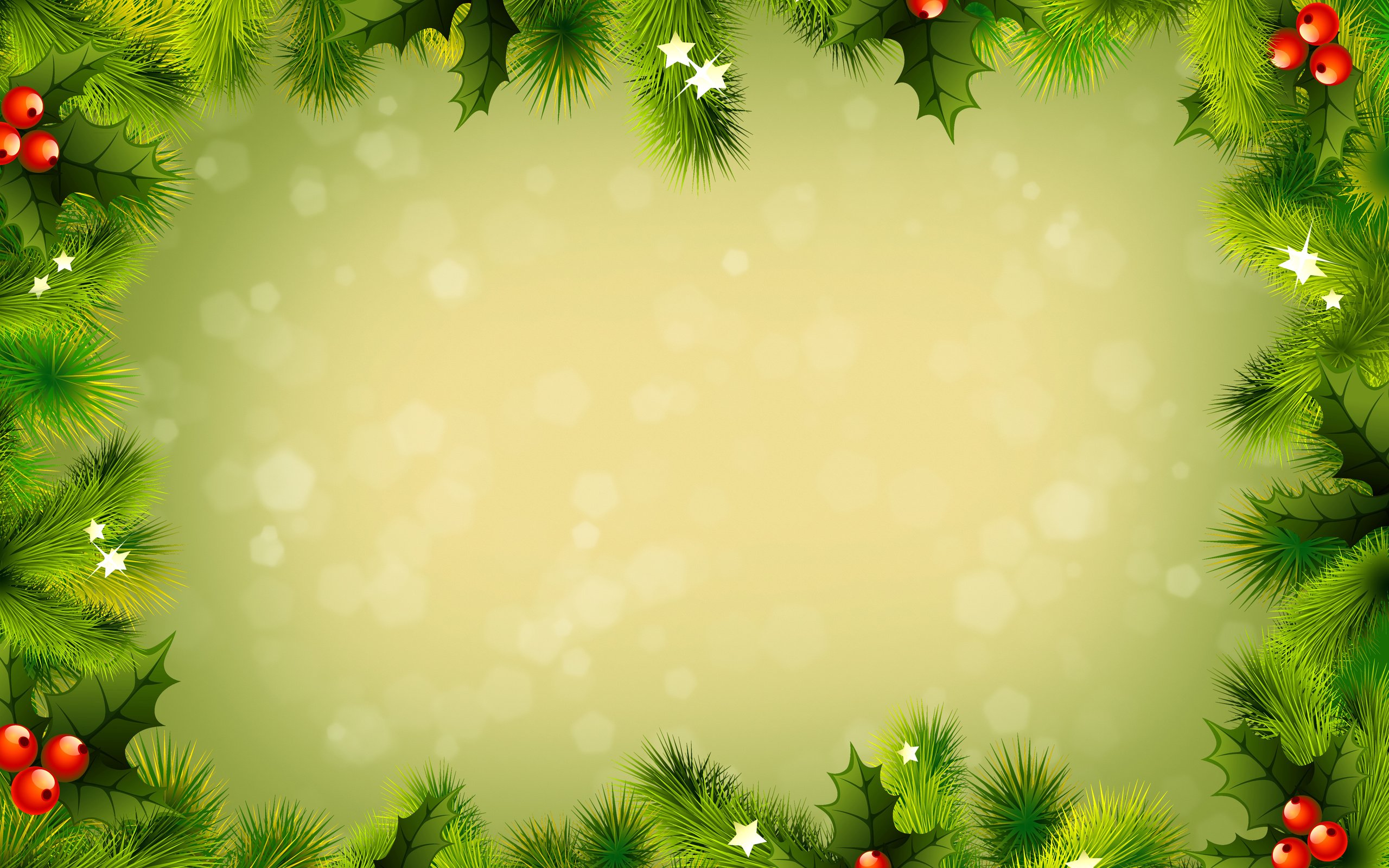 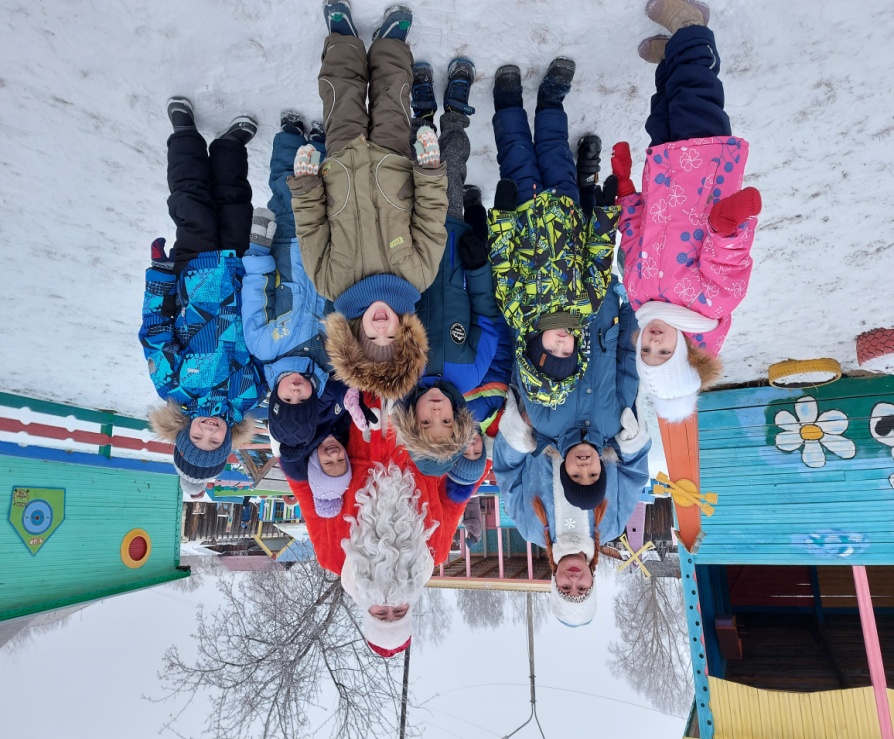